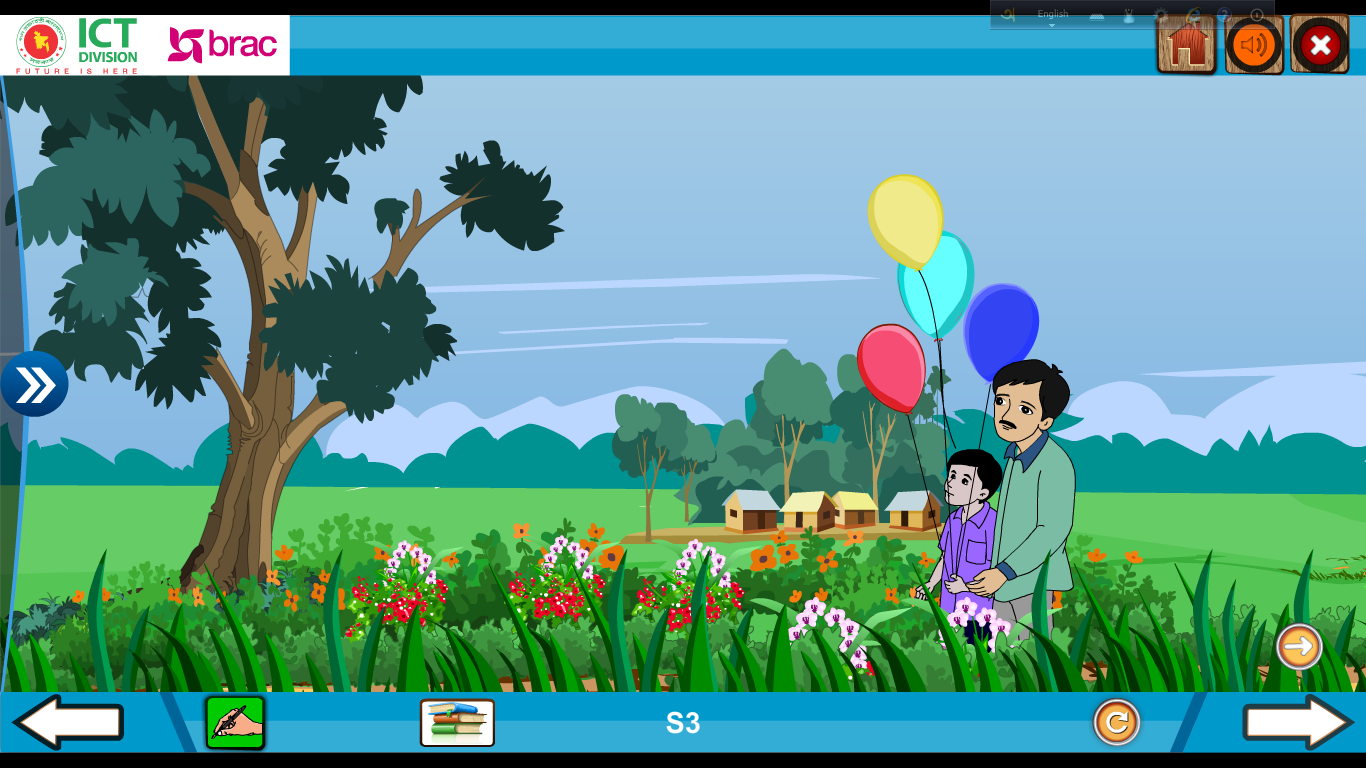 আজকের পাঠে সবাইকে
শুভেচ্ছা
পরিচিতি
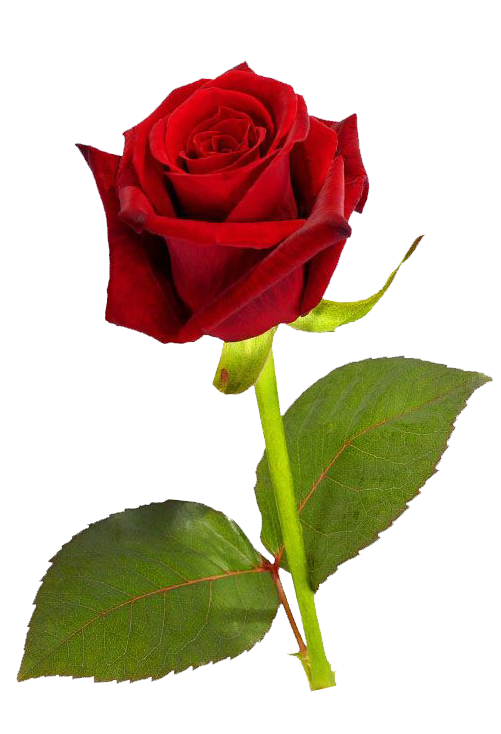 শ্রেণিঃ প্রথম
মোঃ কবির উদ্দিন
সহকারি শিক্ষক
মানিকগঞ্জ সপ্রাবি
কানাইঘাট,সিলেট।
বিষয়ঃ প্রাথমিক গণিত
অধ্যায়ঃ ৮ (বিয়োগের ধারনা )
পাঠঃ ৮.১ বিয়োগ
সময়ঃ ৪৫ মিনিট
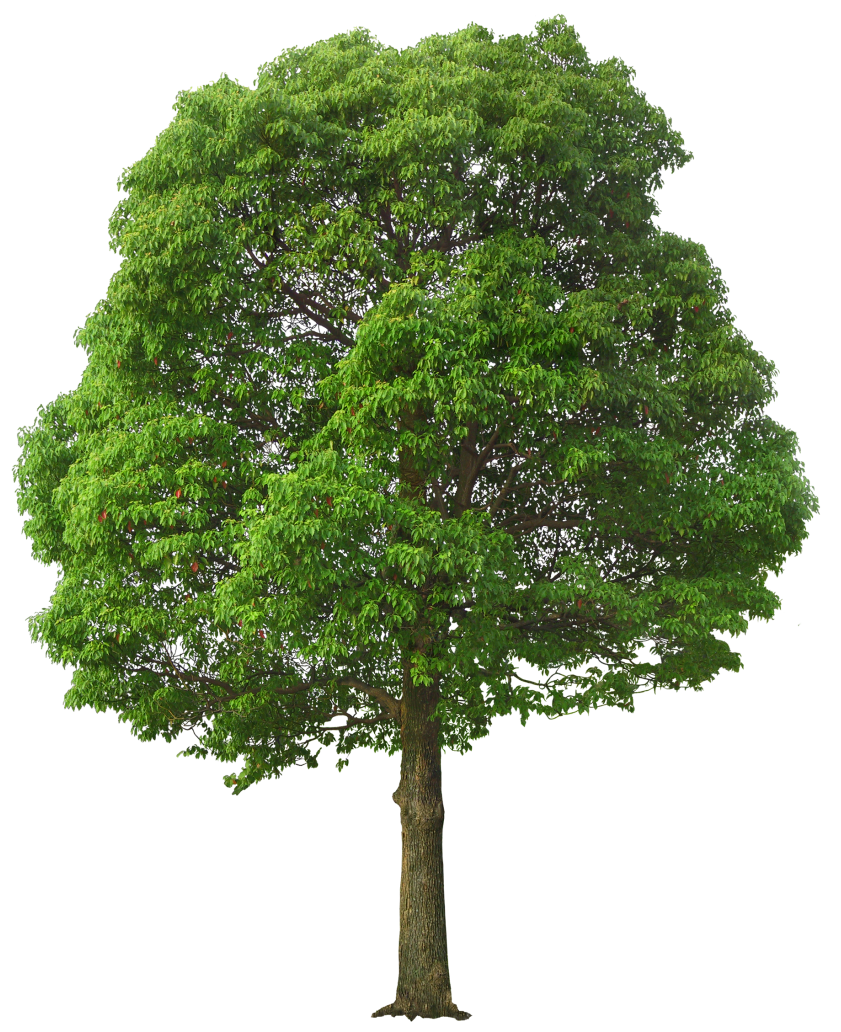 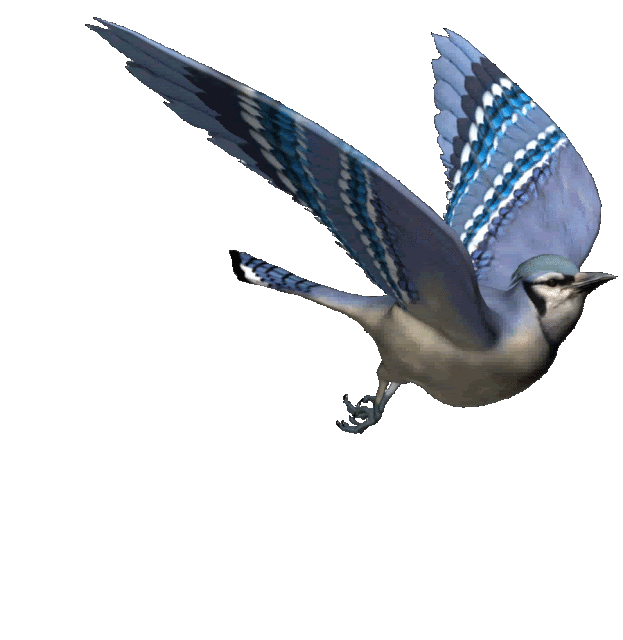 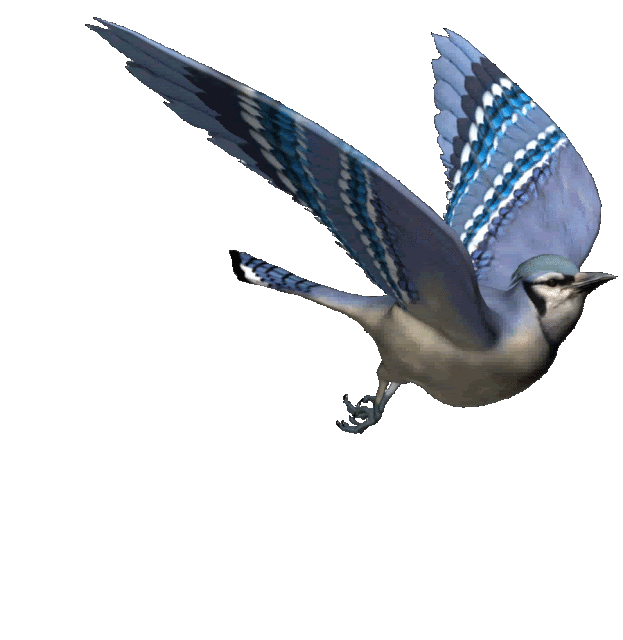 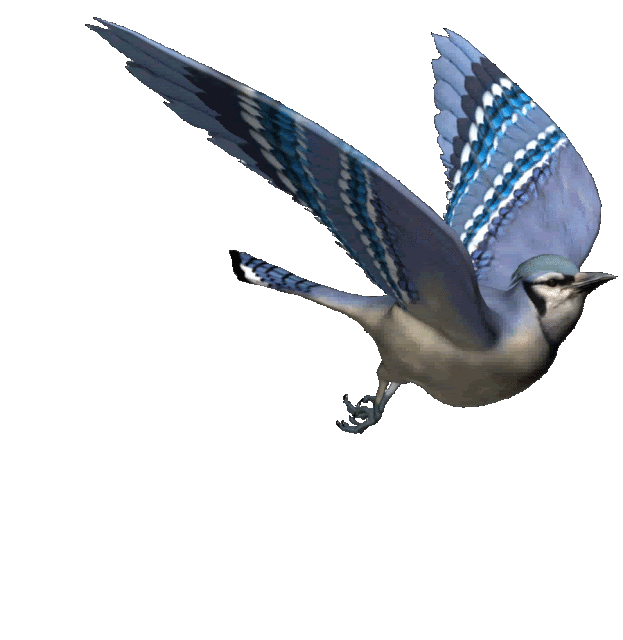 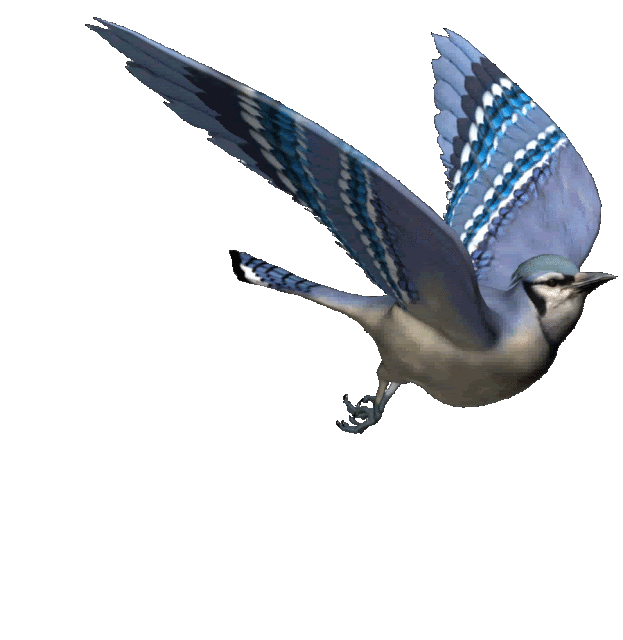 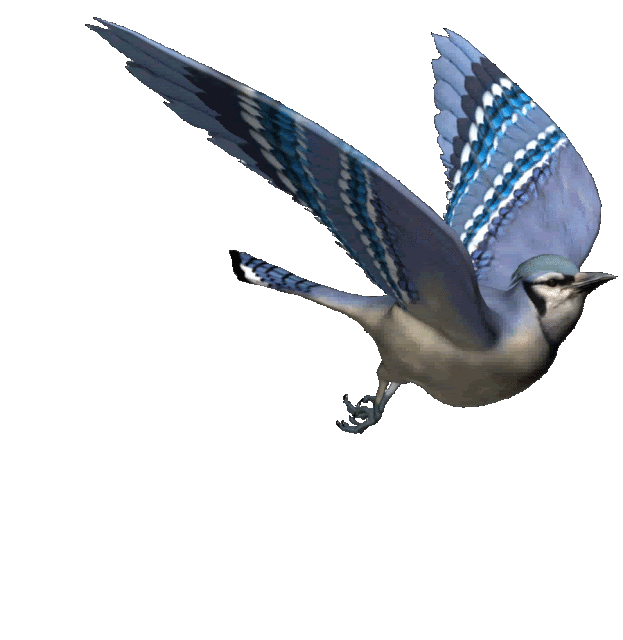 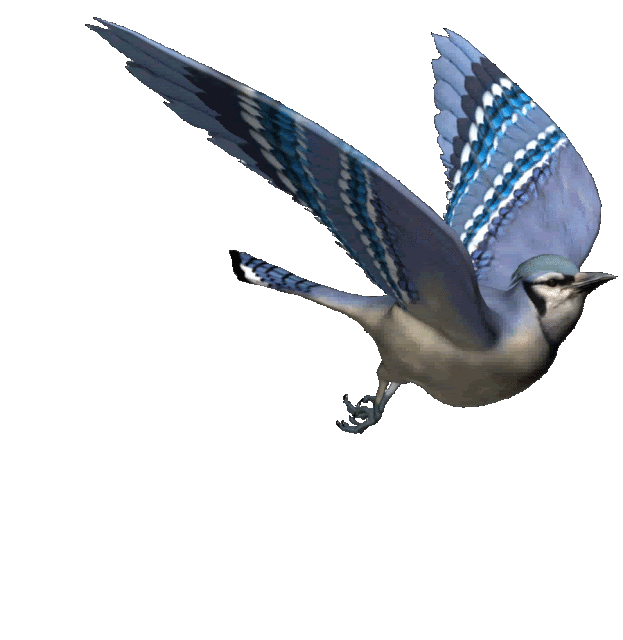 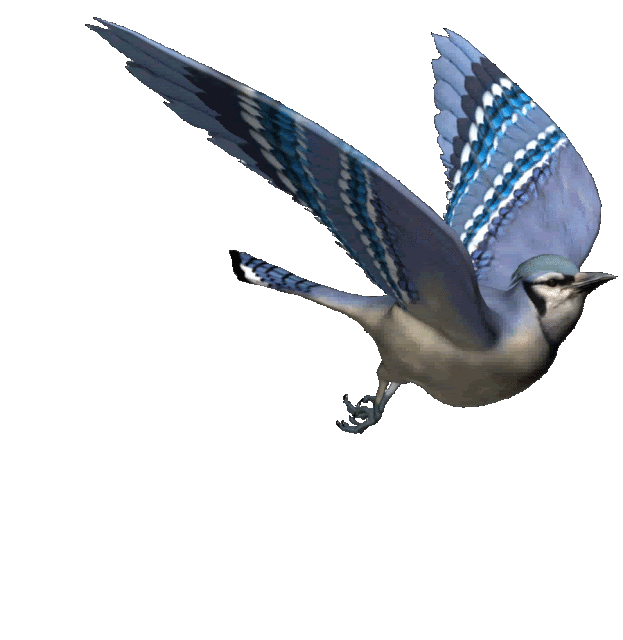 উড়ে যাওয়ার পর কয়টি পাখি অবশিষ্ট থাকল ?
৪ টি পাখি
গাছে কয়টি পাখি ছিল?
৩ টি পাখি উড়ে গেল ।
কয়টি পাখি উড়ে গেল?
৭ টি পাখি ছিল
আজ আমরা পড়ব
বিয়োগ
শিখনফল
এ পাঠ শেষে শিক্ষার্থীরা -
10.1.1. একগুচ্ছ উপকরণ থেকে কয়েকটি উপকরণ বাদ দিলে কয়টি থাকে তা  বলতে  পারবে ।
10.1.২. একগুচ্ছ উপকরণ থেকে কয়েকটি  বাদ দিলে কয়টি থাকে তা সংখ্যায়  বলতে ও লিখতে  পারবে ।
১০.১.৩. উপকরণের সাহায্যে সংখ্যার যোগ করে প্রতীকের মাধ্যমে প্রকাশ করতে পারবে ।
১০.1.৪. ‘-’ বিয়োগ চিহ্নটি বলতে পারবে ।
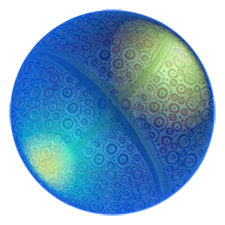 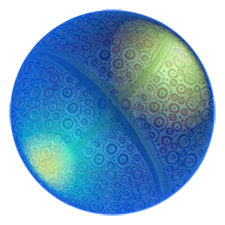 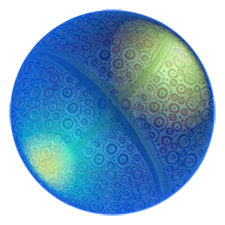 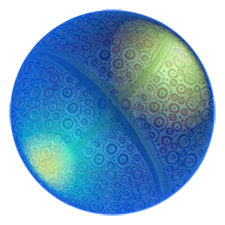 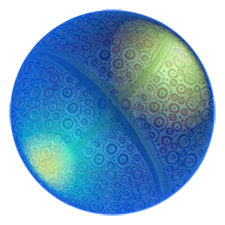 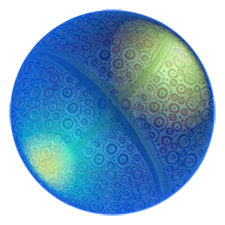 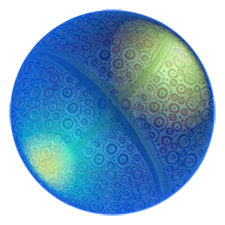 বাস্তব উপকরণ যেমন – মার্বেলে এবং কাঠির মাধ্যমে বিয়োগের ধারনা দেব।
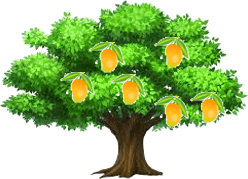 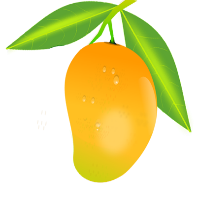 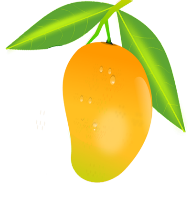 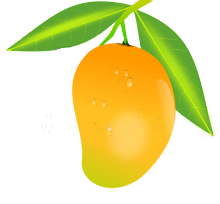 প্রথমে গাছে কয়টি আম আছে ?
৬ টি আম ।
কয়টি আম গাছ থেকে মাটিতে পড়ে গেল  ?
গাছে আর কয়টি আম রইল ?
৩ টি আম ।
৯ টি আম ।
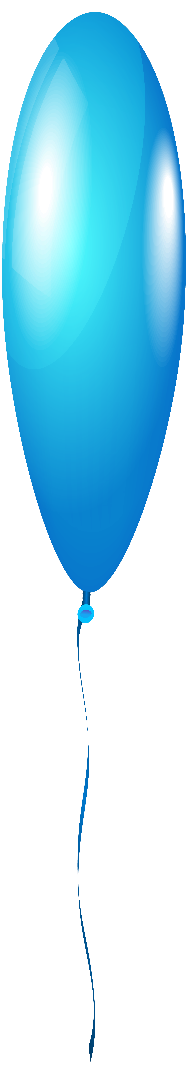 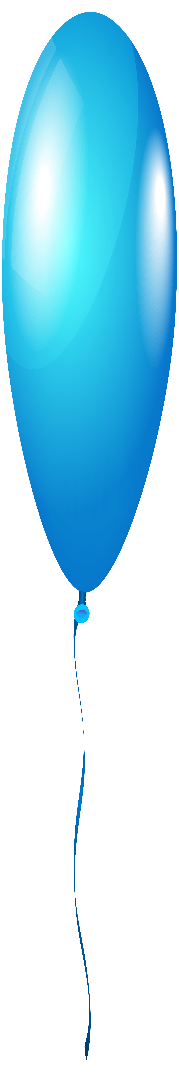 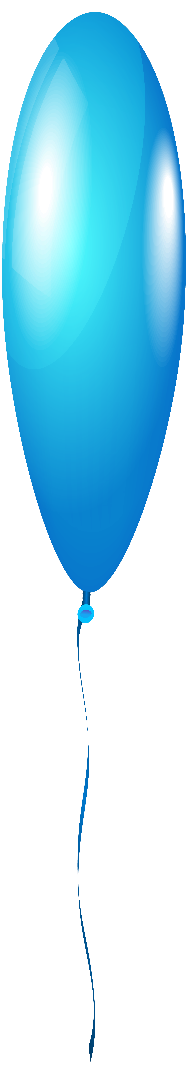 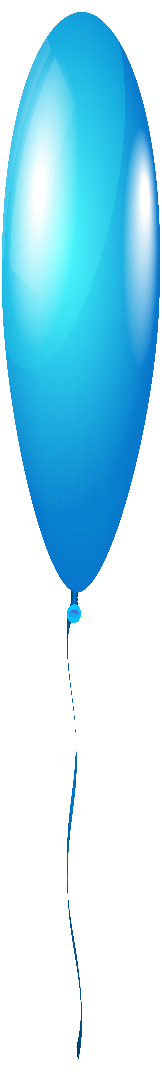 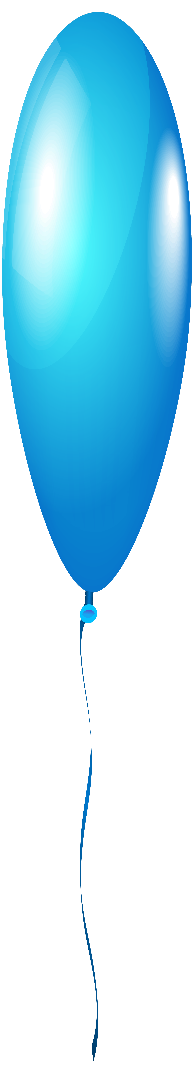 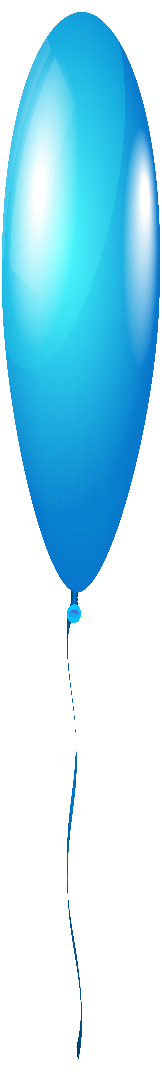 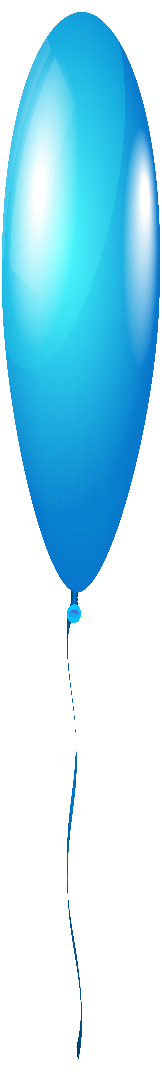 ৭  -   ৩    =  ৪
৭ টি বেলুন ছিল
৩ টি বেলুন উড়ে গেল।কয়টি বেলুন থাকল?
সাত
বিয়োগ
তিন
চার
সমান
৫টি থেকে ২ টি সরিয়ে নিলে ৩ টি থাকে ।
৫             ২             ৩
সমান
তিন
দুই
পাঁচ
বিয়োগ
নিচে ৭ টি বল আছে ।এখন কয়েকটি করে বল সরিয়ে নিলে কয়টি
করে থাকে তা দেখব ।
বিয়োগ চিহ্ন
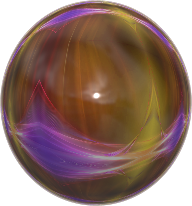 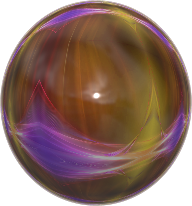 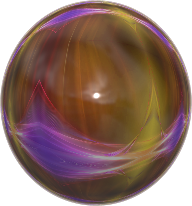 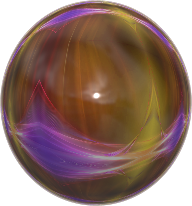 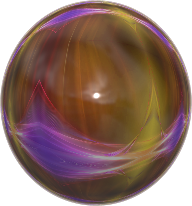 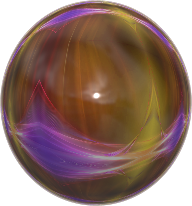 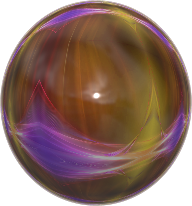 সমান চিহ্ন
২ টি বল সরিয়ে নিই ।কয়টি বল থাকবে ?
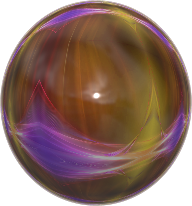 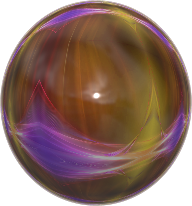 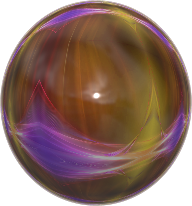 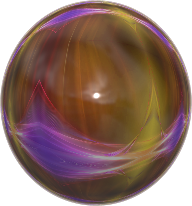 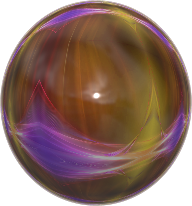 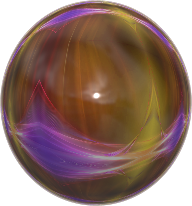 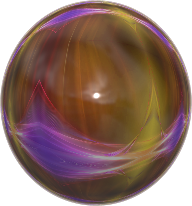 গাণিতিক বাক্যে আমরা লিখিঃ
৭   -   ২   =   ৫
৭
-
২
=
5
7
-
6
1
=
আর কতভাবে বল সরানো যেতে পাড়ে?
দলীয় কাজ
ছবি দেখে সংখ্যায় প্রকাশ করি ।
৫-৩ =
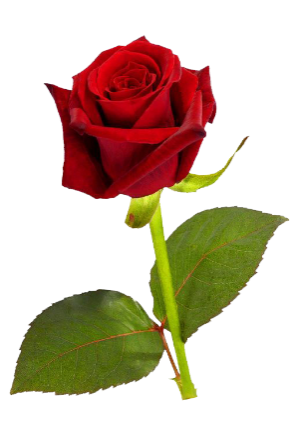 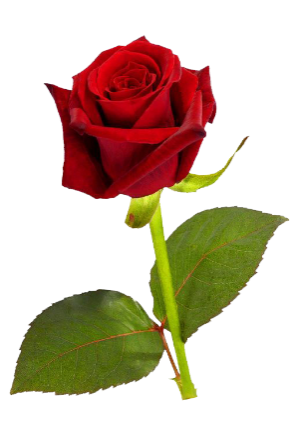 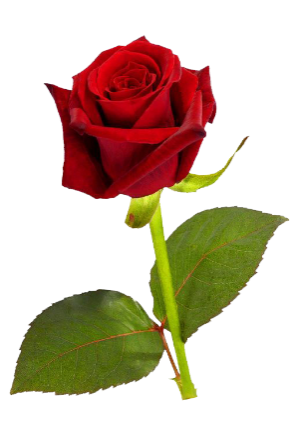 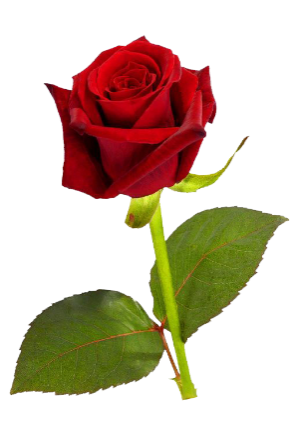 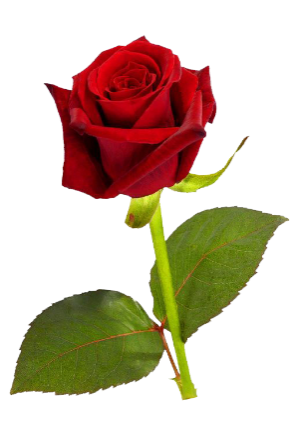 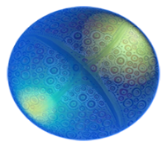 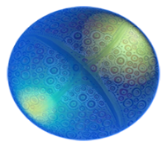 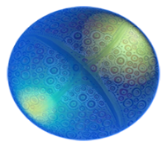 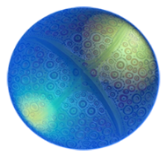 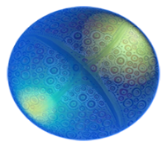 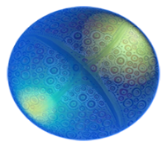 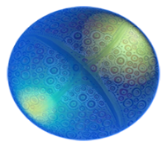 ----------------------
৬ টি পুতুল থেকে ১ টি পুতুল সরিয়ে নিলে কয়টি থাকে তা দেখি ।
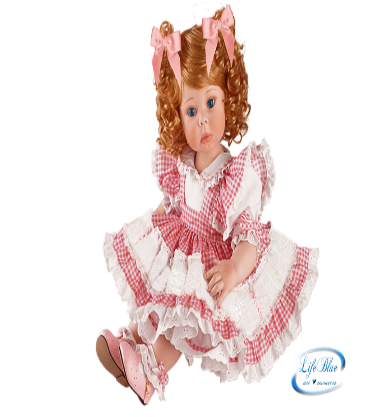 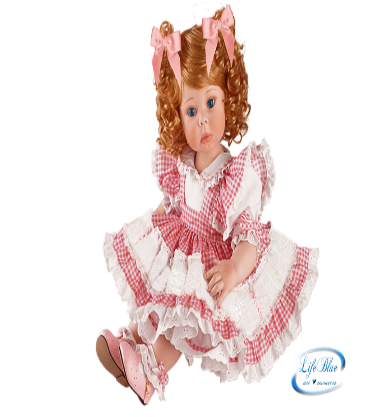 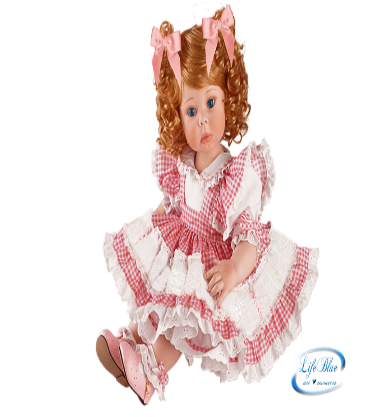 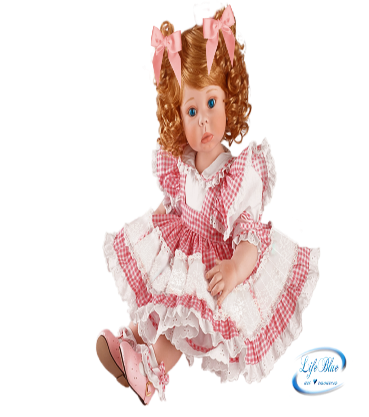 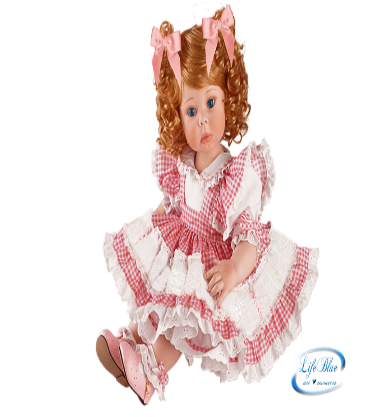 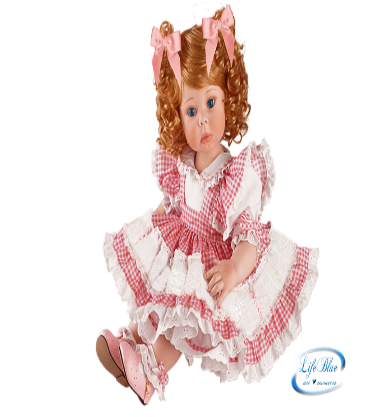 ৫
5
-
৬
১
১
=
বিয়োগ চিহ্ন
ছবি দেখে সংখ্যায় প্রকাশ করি
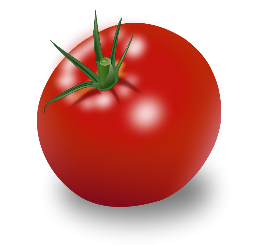 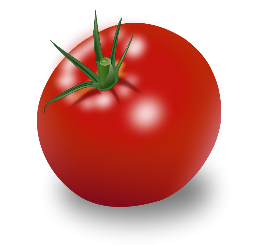 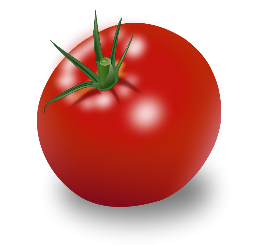 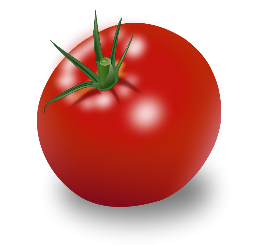 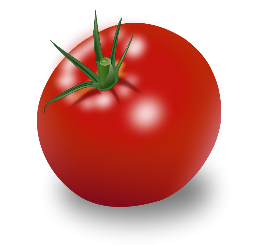 ৫
=
-
২
৩
দুই
তিন
সমান
বিয়োগ
পাঁচ
জোড়ায় কাজ
ছবির বিয়োগকে সংখ্যার মাধ্যমে প্রকাশ কর
৮
৩
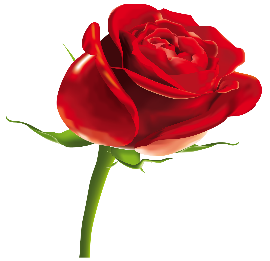 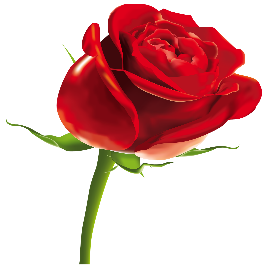 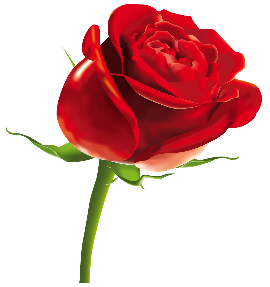 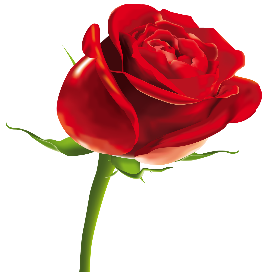 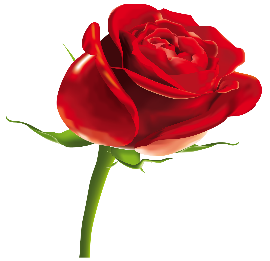 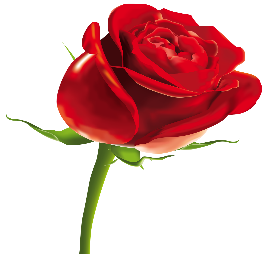 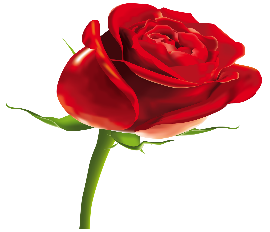 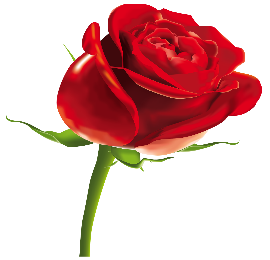 ১।
৯
৫
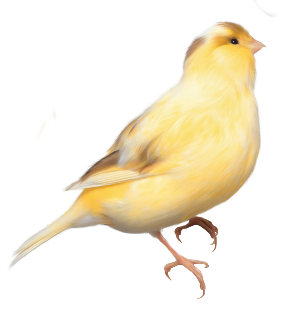 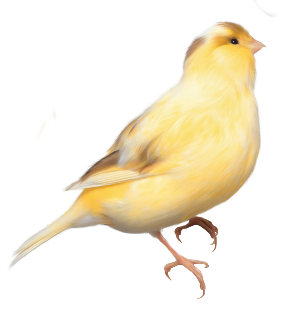 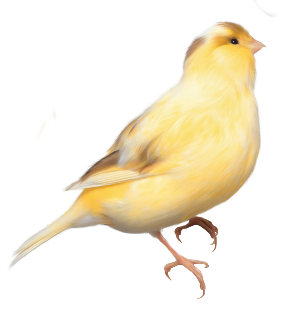 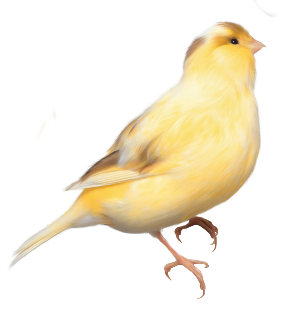 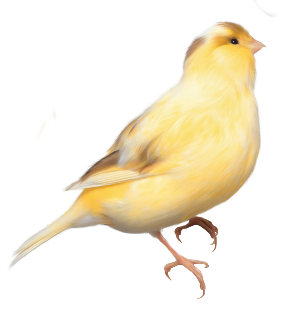 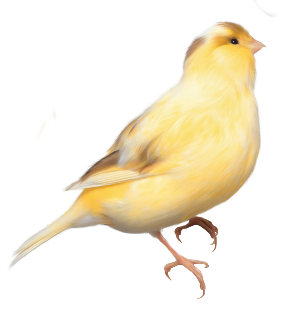 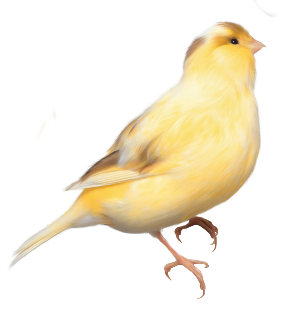 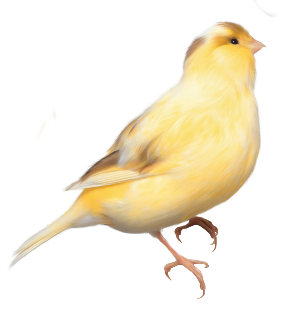 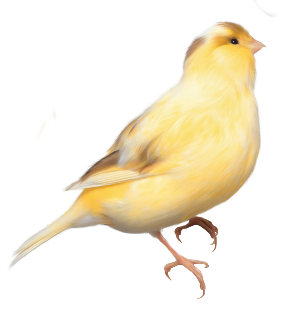 ২।
পাঠ্য বইয়ের 39  পৃষ্ঠা খোল
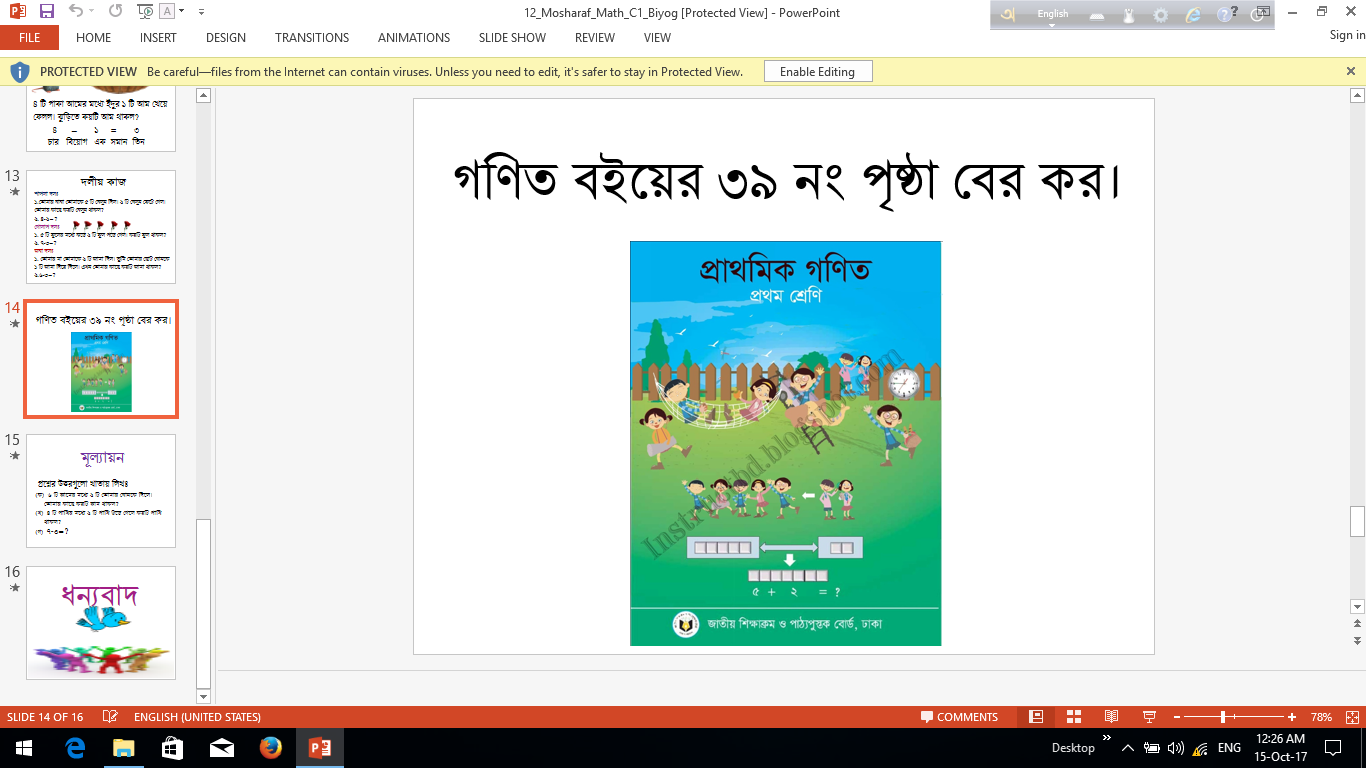 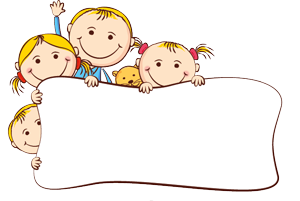 মূল্যায়ন
৩
২
২
৪
১
৪
বিয়োগ করি
উওর মিলিয়ে নেই
৫- ১ =
৬- ৩ =
৬- ৫ =
৩- ১ =
৪- ২ =
৮- ৪ =
পরিকল্পিত কাজ
ছবি দেখে সমস্যাটি সমাধান করি
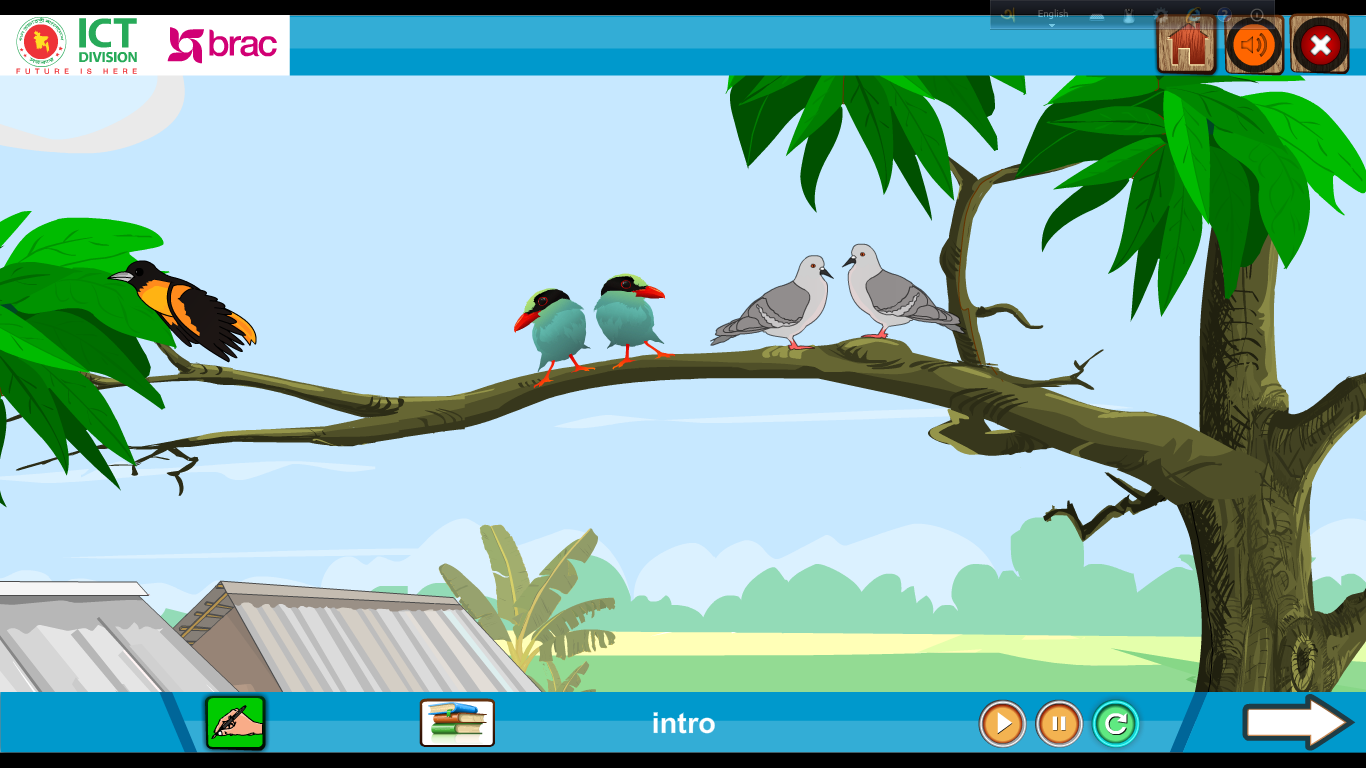 একটি গাছে ৫টি পাখি বসেছিল ।একটি পাখি উড়ে গেল । কয়টি পাখি গাছে রইল?সমাধানটি বাসা থেকে করে নিয়ে আসবে ।
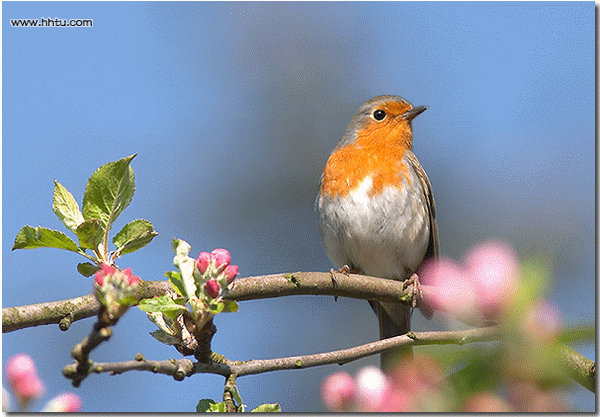 সবাই ভালো থাকো